Géométrie
CM


www.laclassedemallory.com
Symétrie axiale sur papier quadrillé
Objectif de la séance
Aujourd’hui, nous allons travailler en géométrie.
Nous allons apprendre à tracer le symétrique d’une figure par symétrie axiale.
Dans quelle matière allons-nous travailler?
Qu’allons-nous apprendre?
Je dois savoir…
Qu’est-ce qu’un axe de symétrie? Trace-les.



Quelles sont les particularités d’une figure et de son symétrique?
Les figures sont identiques et superposables. Elles sont situées à égale distance de l’axe.
Tracer le symétrique d’une figure sur papier quadrillé
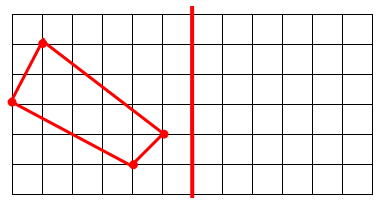 Tracer le symétrique d’une figure sur papier quadrillé
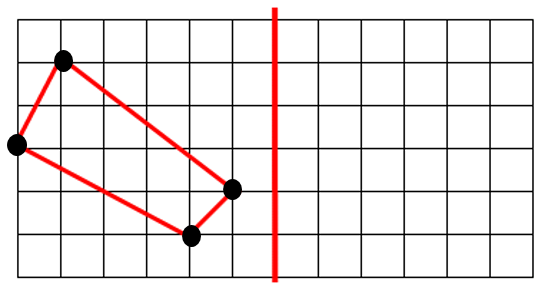 5 carreaux
Tracer le symétrique d’une figure sur papier quadrillé
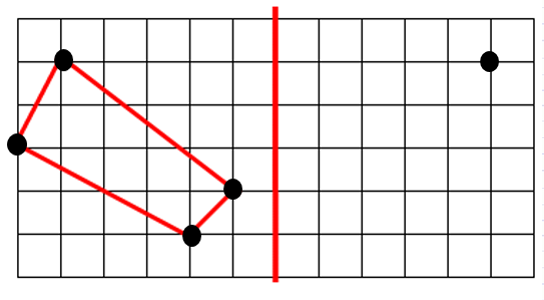 6 carreaux
1 carreau
2 carreaux
Tracer le symétrique d’une figure sur papier quadrillé
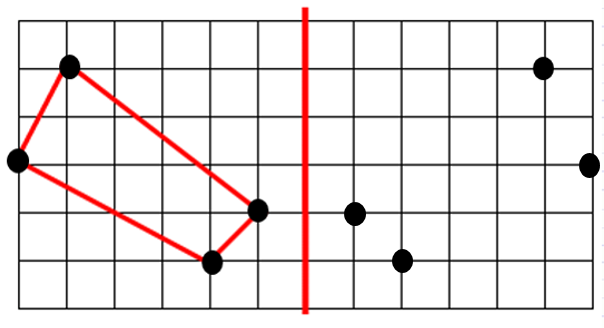 Trace
Trace le symétrique de cette figure
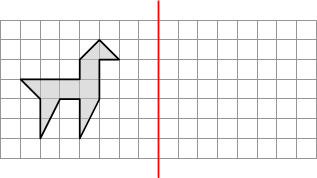 Tracer le symétrique d’une figure sur papier quadrillé
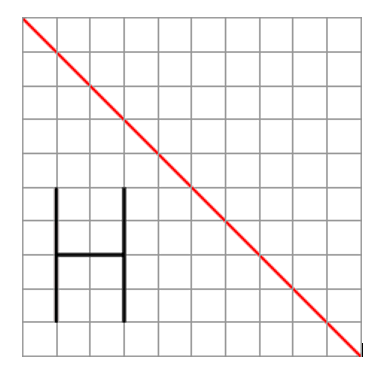 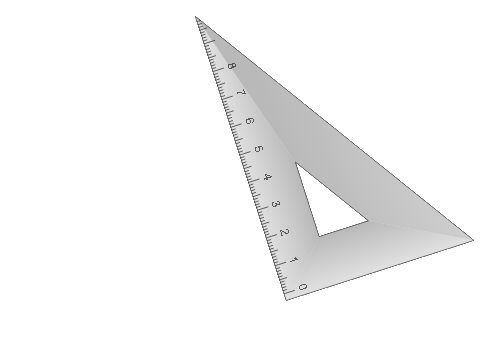 3 carreaux
Tracer le symétrique d’une figure sur papier quadrillé
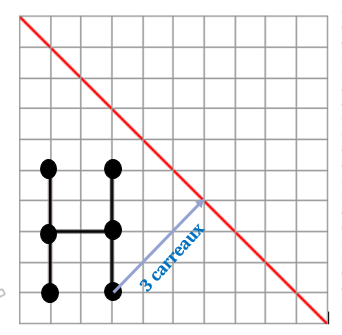 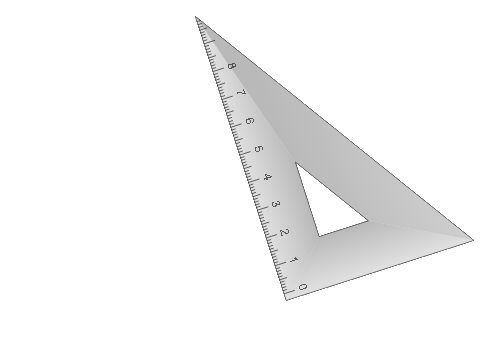 3 carreaux
Trace
Trace le symétrique de cette figure
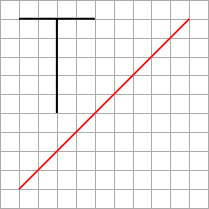